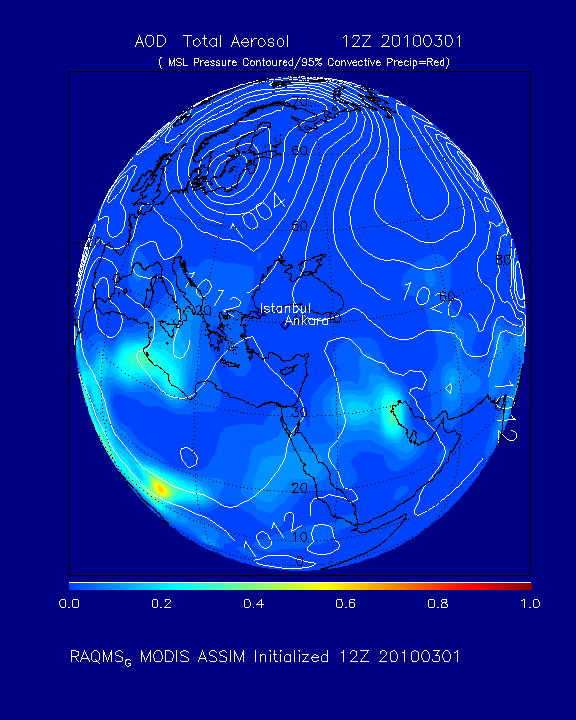 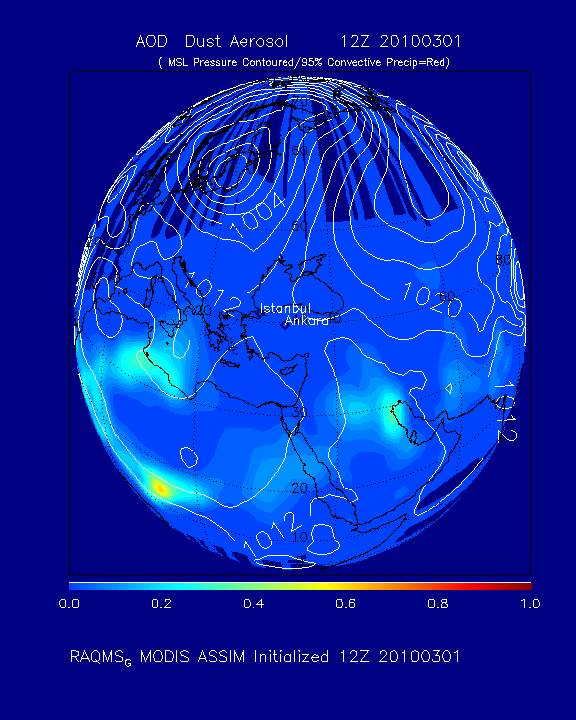 CALIPSO data: March 09, 2010 00:39Z
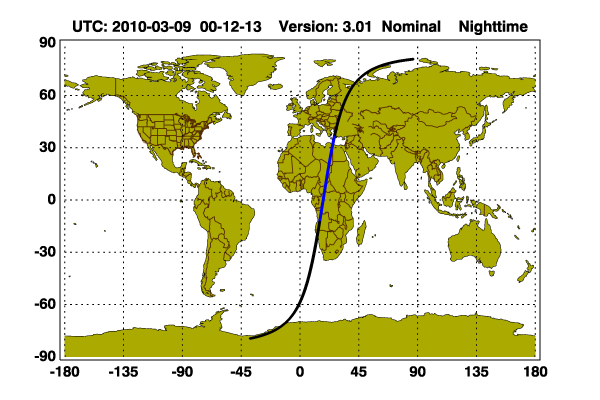 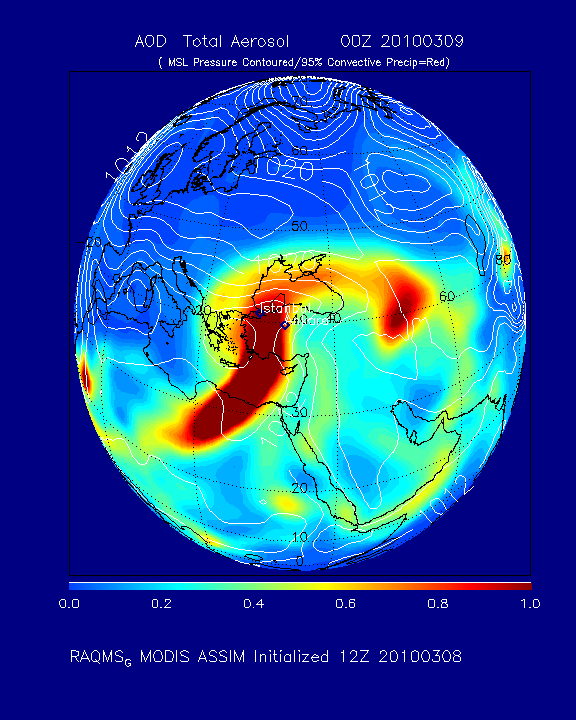 CALIPSO Track
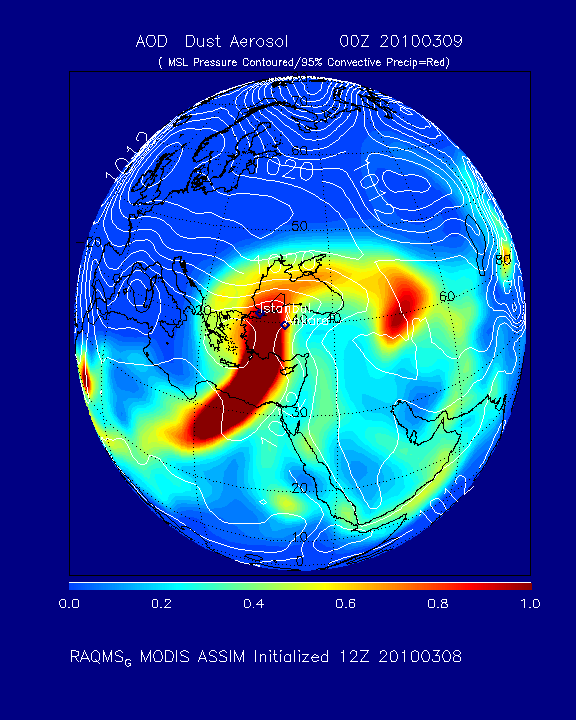 CALIPSO Track
CALIPSO data: March 09, 2010 00:39Z
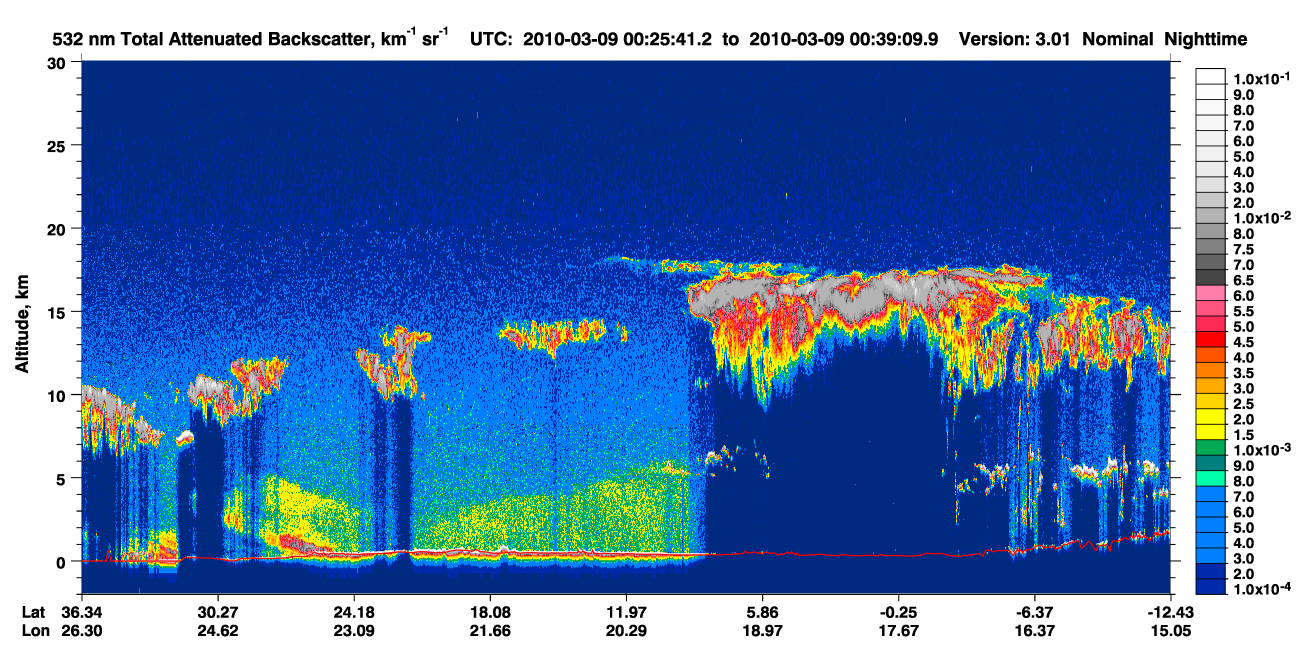 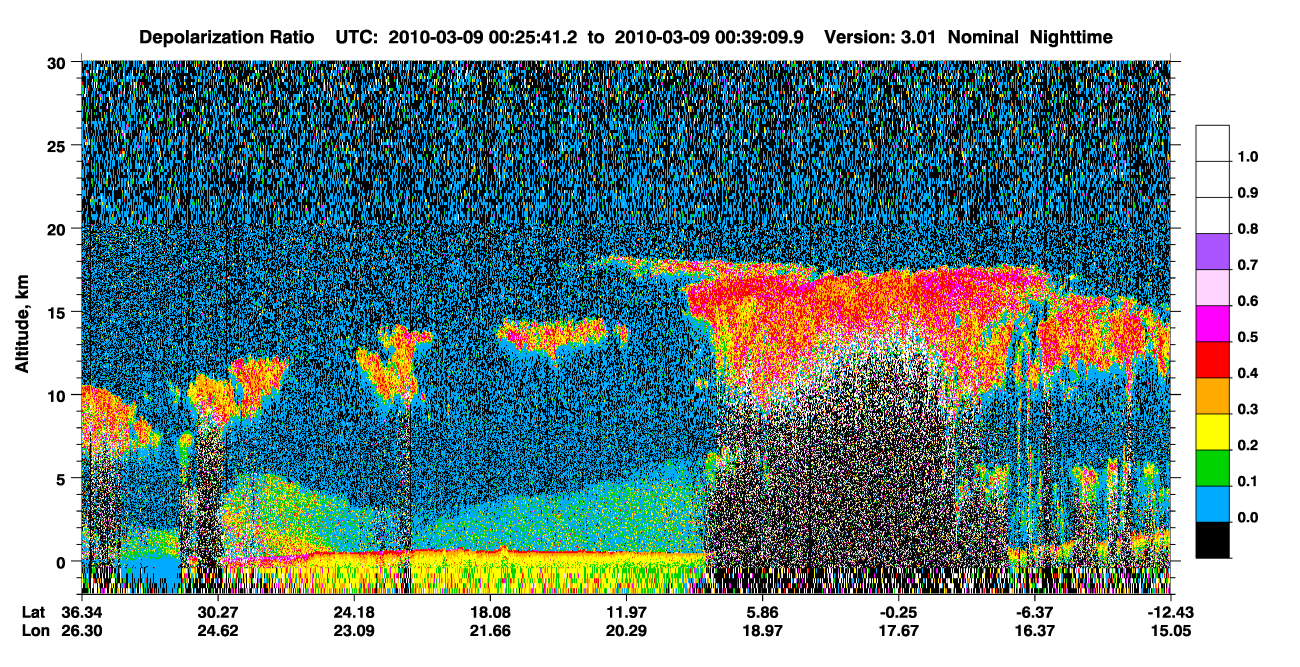 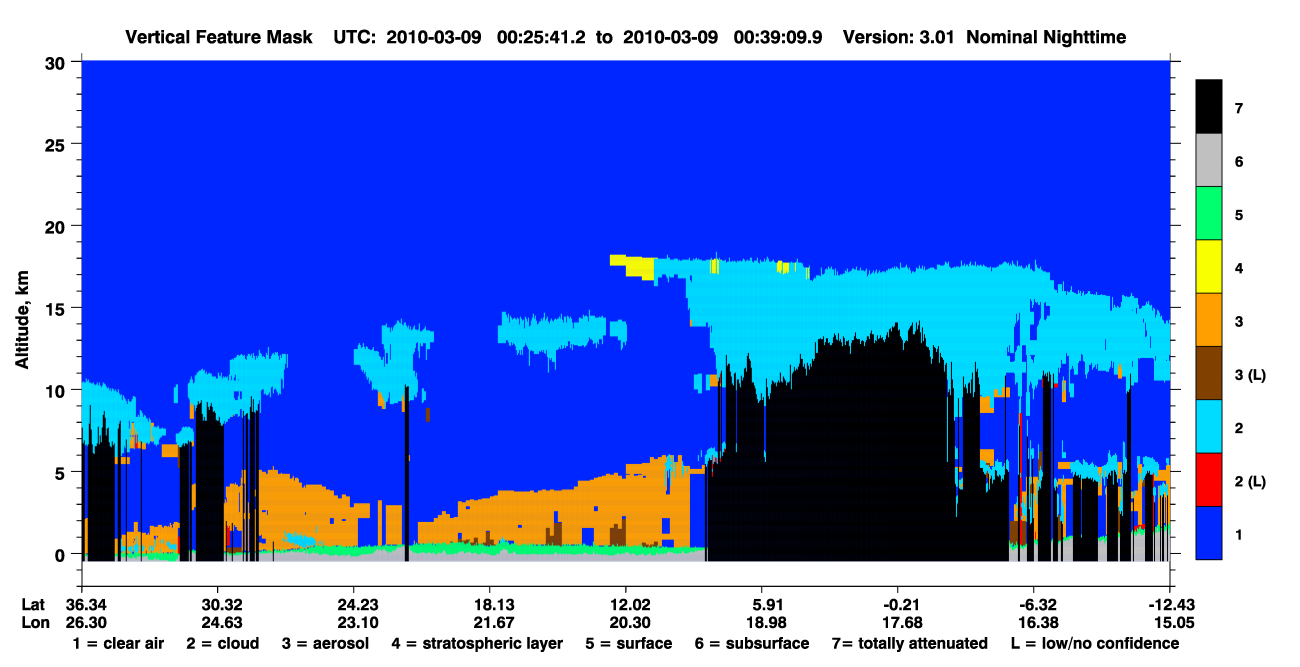 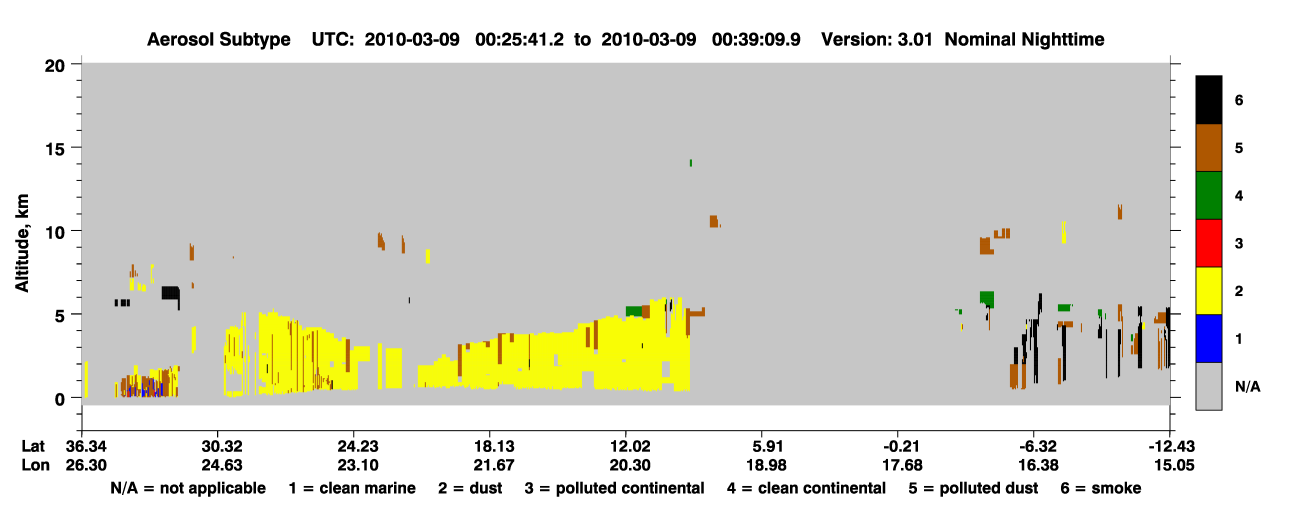